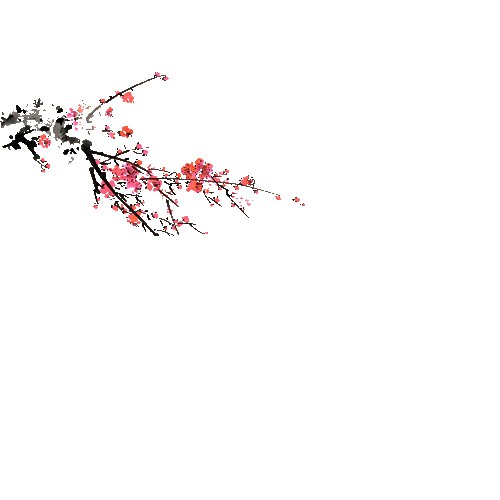 台日文化差異之處
過度包裝
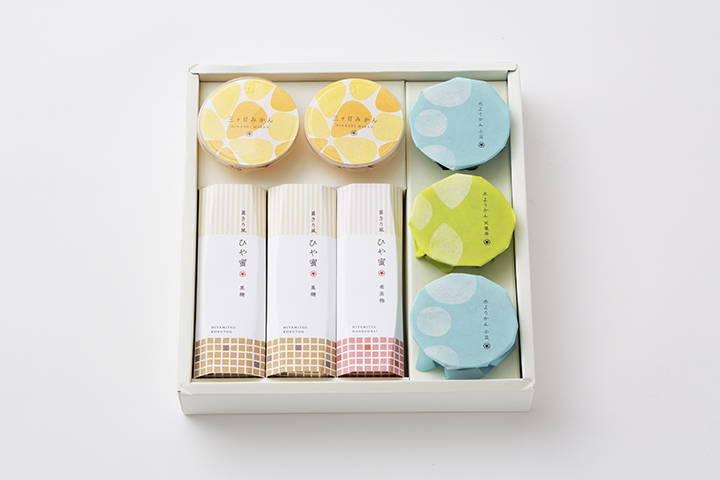 吃拉麵時發出聲音表示稱讚
用餐環境乾淨整潔
不忌冷食
注重禮儀
制服莊重整齊劃一
日衛生紙直丟馬桶
自助食劵販賣機
自動販賣機
交通工具以腳踏車為主
ありがとう